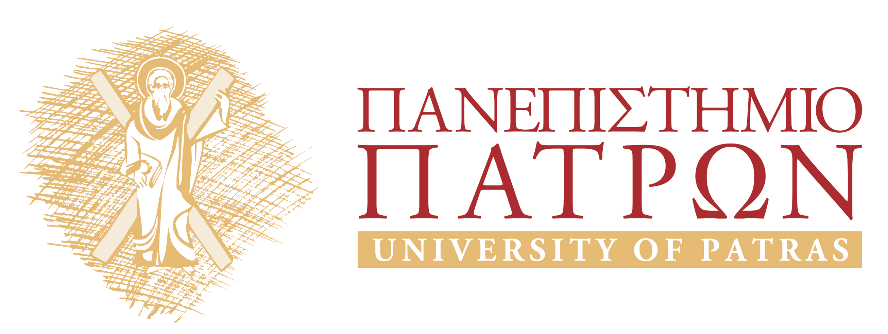 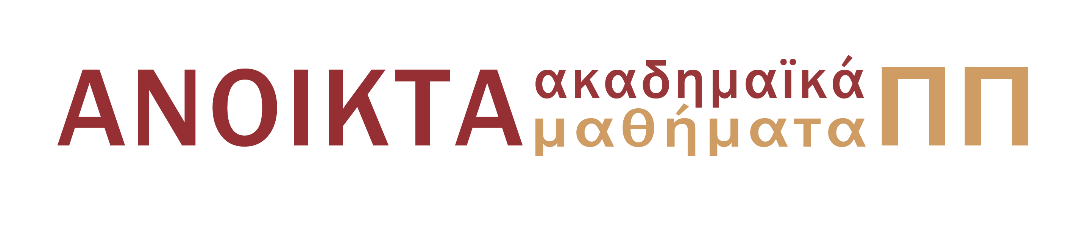 Ψηφιακές Τηλεπικοινωνιές
Ενότητα 5:  Θεωρία Ρυθμού – Παραμόρφωσης   
   Καθηγητής Κώστας Μπερμπερίδης
Πολυτεχνική Σχολή
Τμήμα Μηχανικών Η/Υ και Πληροφορικής
Σκοποί  ενότητας
Περιγραφή εννοιών από τη Θεωρία Ρυθμού-Παραμόρφωσης, όπως είδη παραμόρφωσης σήματος, θεώρημα και συνάρτησης παραμόρφωσης.
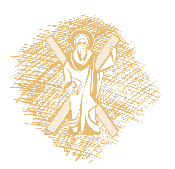 Περιεχόμενα ενότητας
Παραμόρφωση Λαμβανόμενου Σήματος
Θεώρημα Ρυθμού-Παραμόρφωσης
Συνάρτηση Παραμόρφωσης - Ρυθμού
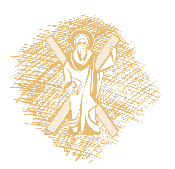 Θεωρία Ρυθμού-Παραμόρφωσης
Θεώρημα Κωδικοποίησης Πηγής: αν έχω αρκετά μεγάλο  μπλοκ δεδομένων, μπορώ να φτάσω κοντά στην εντροπία
Πιθανά Προβλήματα:
     > σε διακριτή πηγή:
η πηγή να έχει πολύ μεγάλη εντροπία (πολλά bits/symbol)
αλλά οι πόροι (αποθήκευσης, μετάδοσης) να είναι περιορισμένοι
> σε αναλογική πηγή: 
άπειρο πλήθος bits για ιδανική αναπαράσταση
άρα χάνεται πληροφορία κατά την κβάντιση
Συμπέρασμα:
Πολλές φορές κατά την κωδικοποίηση πηγής δε μπορώ να φτάσω στην εντροπία
Εισάγεται κάποια παραμόρφωση
Πώς σχετίζεται η παραμόρφωση με τη συμπίεση;
Η απάντηση προαπαιτεί να οριστούν κάποια μεγέθη
Ρυθμός vs Παραμόρφωση
Αν δεν μπορώ να διαθέσω H(X) bits/έξοδο,
τα σφάλματα είναι αναπόφευκτα
Ερώτηση: 
Για δεδομένο ρυθμό bits/έξοδο, ποιος είναι ο ελάχιστος ρυθμός σφαλμάτων (παραμόρφωση) ;
Αντίστροφο Ερώτημα:
Για δεδομένη παραμόρφωση, ποιος είναι ο ελάχιστος ρυθμός bits/έξοδο;

Αλλά, πώς ορίζεται η παραμόρφωση;
Παραμόρφωση (1 από 4)
Κατά την κωδικοποίηση/αποκωδικοποίηση μιας πηγής, πόσο «κοντά» είναι το αναπαραχθέν σήμα στο αρχικό;
Επιθυμητές ιδιότητες μέτρου παραμόρφωσης
αντιστρόφως ανάλογο της εγγύτητας/πιστότητας (μεγάλη εγγύτητα  μικρή παραμόρφωση)
απλό και μαθηματικά εύχρηστο
να ενσωματώνει στοιχεία από τη διαδικασία αντίληψης
Παράδειγμα αντίληψης:
ηχητικό σήμα: η ακοή δεν είναι ευαίσθητη στη φάση
σήμα εικόνας: η όραση είναι ευαίσθητη στη φάση
Παραμόρφωση (2 από 4)
Παραμόρφωση Hamming (πηγές με διακριτό αλφάβητο)



Παραμόρφωση Τετραγωνικού Σφάλματος (πηγές συνεχούς αλφαβήτου)
Αν έχω ένα μπλοκ από n δείγματα πηγής, ορίζω την ποσότητα



ως το μέσο όρο των παραμορφώσεων
Ανεξάρτητη από τη θέση του σφάλματος μέσα στο μπλοκ
[Speaker Notes: Consider a source X uniformly distributed on the set {1, 2, . . . ,m}. Then the Hamming distance for this discrete source is defined as above  (Cover & Thomas).   
Diladi an ena symvolo exei alloiothei kai to eklavo os allo tote ;exoume Hamming distance isi me 1.]
Παραμόρφωση (3 από 4)
Η έξοδος της πηγής είναι τυχαία διαδικασία
Η απόσταση αρχικού σήματος και αναπαραγωγής είναι επίσης τυχαία διαδικασία
Η στατιστική μέση τιμή της παραμόρφωσης του κωδικοποιητή:

η δεύτερη ισότητα υποθέτει στασιμότητα της πηγής
δηλαδή ότι τα δείγματα της τυχαίας διαδικασίας κάθε χρονική στιγμή ακολουθούν την ίδια κατανομή
[Speaker Notes: D=E[d_H(X,{\hat X}] = 1*p[X\neq {\hat X}] + 0*p[X={\hat X] = p[X\neq {\hat X}] = p[error]]
Παραμόρφωση (4 από 4)
Όταν η μετρική είναι η παραμόρφωση Hamming, τότε η μέση παραμόρφωση D και η πιθανότητα σφάλματος συμπίπτουν
[Speaker Notes: D=E[d_H(X,{\hat X}] = 1*p[X\neq {\hat X}] + 0*p[X={\hat X] = p[X\neq {\hat X}] = p[error]]
Θεώρημα Ρυθμού-Παραμόρφωσης
Θεώρημα: Ο ελάχιστος αριθμός bits/έξοδο που απαιτείται για να αναπαραχθεί μια πηγή χωρίς μνήμη με παραμόρφωση μικρότερη ή ίση του D ονομάζεται συνάρτηση ρυθμού-παραμόρφωσης, R(D), και είναι
Η ποσότητα I(X;Y) καλείται αμοιβαία πληροφορία
Φυσική Σημασία: τι πληροφορία μαθαίνω για την τυχαία μεταβλητή Χ αν γνωρίζω την τυχαία μεταβλητή Υ
Με την αμοιβαία πληροφορία ασχοληθήκαμε αναλυτικά κατά την κωδικοποίηση καναλιού (προσοχή:  εκεί θέλαμε να την μεγιστοποιήσουμε)
[Speaker Notes: Note that here we minimize I(,) while in capacity we maximize this quantity.  That is now, we need to have as much as possible retained from the entropy of X given {\hat X}, i.e., H(X/{\hat X})]
Ρυθμός – Παραμόρφωση (1 από 3)
Δημιουργώ μπλοκ n δειγμάτων(εξόδων) της πηγής
Αν διαθέτω R bits/έξοδο, τότε έχω nR bits/μπλοκ
Μπορώ να κωδικοποιήσω 2nR «διαφορετικές τιμές»
Χωρίζω το χώρο της εξόδου της πηγής σε 2nR περιοχές
Κάθε περιοχή συμβολίζεται με το δείκτη 1 i  2nR
Η δυαδική αναπαράσταση του δείκτη είναι η κωδικοποίηση της περιοχής
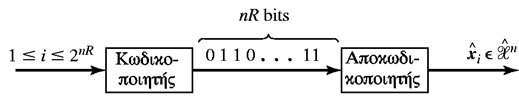 Ρυθμός – Παραμόρφωση (2 από 3)
Όλες οι τιμές της πηγής που ανήκουν σε μια περιοχή αντιστοιχίζονται σε μια αντιπροσωπευτική τιμή
Αυτή επιλέγεται ώστε να ελαχιστοποιεί τη μέση απόσταση (παραμόρφωση) όλων των τιμών της περιοχής
Κωδικοποιητής και Αποκωδικοποιητής γνωρίζουν την αντιστοίχηση
Μεγάλο R: 
πολλές περιοχές, λεπτή κβάντιση
μικρή παραμόρφωση
Μικρό R: 
λίγες περιοχές, πολύ χονδρική κβάντιση
μεγάλη παραμόρφωση
Ρυθμός – Παραμόρφωση (3 από 3)
Ακραίες Περιπτώσεις:
Μία περιοχή (R=0): το σημείο είναι το κέντρο μάζας του χώρου της πηγής
Μέγιστο R: κάθε περιοχή περιλαμβάνει μία τιμή εξόδου, μηδενική παραμόρφωση
Συνάρτηση Ρυθμού Παραμόρφωσης:
Ποιος είναι ο ελάχιστος R για μια επιθυμητή D;
Ποια είναι η ελάχιστη D για ένα επιθυμητό R;
Όλα αυτά είναι θεμελιώδη όρια
ισχύουν ασυμπτωτικά όταν n
Δυαδική Διακριτή Πηγή (1 από 2)
[Speaker Notes: Υπενθυμίζεται ότι για δυαδικές πηγές η μέση D είναι ίση με την πιθανότητα σφάλματος, άρα P_e=D.  Π.χ. έστω p=0.5 kai P_e=0.25.  Τότε  D= 0.25  R(0.25)=H_b(0.5) – H_b(0.25) ~ 0.189
 Η ποσότητα Η_b(D) λαμβάνει τη μέγιστη δυνατή τιμή της για D=p.  Για μεγαλύτερες τιμές το R(D) γίνεται αρνητικό που δεν έχει φυσικό νόημα.]
Δυαδική Διακριτή Πηγή (2 από 2)
[Speaker Notes: Υπενθυμίζεται ότι για δυαδικές πηγές η μέση D είναι ίση με την πιθανότητα σφάλματος, άρα P_e=D.  Π.χ. έστω p=0.5 kai P_e=0.25.  Τότε  D= 0.25  R(0.25)=H_b(0.5) – H_b(0.25) ~ 0.189
 Η ποσότητα Η_b(D) λαμβάνει τη μέγιστη δυνατή τιμή της για D=p.  Για μεγαλύτερες τιμές το R(D) γίνεται αρνητικό που δεν έχει φυσικό νόημα.]
Gaussian Πηγή (1 από 2)
[Speaker Notes: Για D=0 το R(D) απειρίζεται διότι πράγματι απαιτείται άπειρος αριθμός bits για να αποδοθεί η μηδενική παραμόρφωση.]
Gaussian Πηγή (2 από 2)
Ερώτηση: Τι συμβαίνει
για D=0;
για D=σ2;
[Speaker Notes: Για D=0 το R(D) απειρίζεται διότι πράγματι απαιτείται άπειρος αριθμός bits για να αποδοθεί η μηδενική παραμόρφωση.]
Συνάρτηση Παραμόρφωσης - Ρυθμού
Ερώτημα:
πόσο μειώνεται η παραμόρφωση αν αυξήσω το ρυθμό κατά 1bit/έξοδο;
Απάντηση:
χρειαζόμαστε την αντίστροφη συνάρτηση της R(D), που είναι η συνάρτηση παραμόρφωσης - ρυθμού D(R)
Παράδειγμα:  
Gaussian πηγή
παραμόρφωση τετραγωνικού σφάλματος



αύξηση κατά 1bit/έξοδο
υποτετραπλασιάζει την D (μείωση 6dB)
Τέλος Ενότητας 5
Χρηματοδότηση
Το παρόν εκπαιδευτικό υλικό έχει αναπτυχθεί στo πλαίσιo του εκπαιδευτικού έργου του διδάσκοντα.
Το έργο «Ανοικτά Ακαδημαϊκά Μαθήματα στο Πανεπιστήμιο Πατρών» έχει χρηματοδοτήσει μόνο την αναδιαμόρφωση του εκπαιδευτικού υλικού. 
Το έργο υλοποιείται στο πλαίσιο του Επιχειρησιακού Προγράμματος «Εκπαίδευση και Δια Βίου Μάθηση» και συγχρηματοδοτείται από την Ευρωπαϊκή Ένωση (Ευρωπαϊκό Κοινωνικό Ταμείο) και από εθνικούς πόρους.
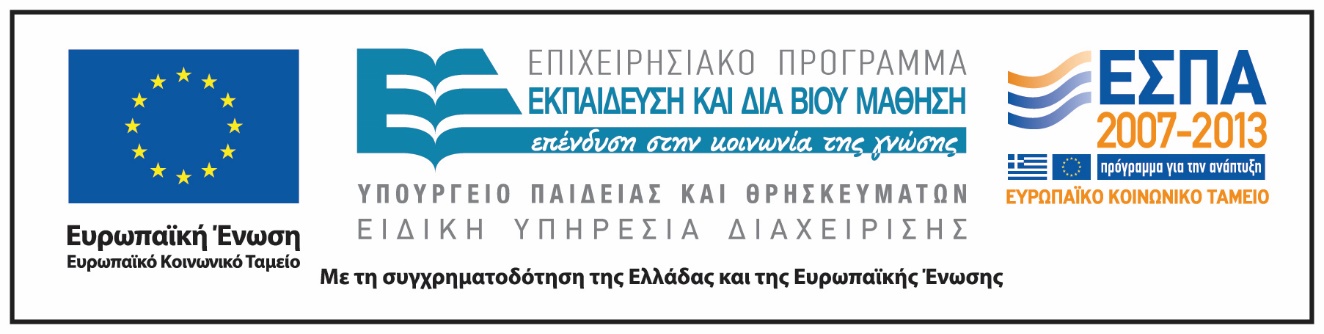 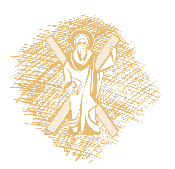 Σημειώματα
Σημείωμα Ιστορικού Εκδόσεων Έργου
Το παρόν έργο αποτελεί την έκδοση 1.00.
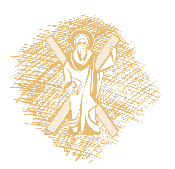 Σημείωμα Αναφοράς
Copyright Πανεπιστήμιο Πατρών, Κώστας Μπερμπερίδης. «Ψηφιακές Τηλεπικοινωνίες». Έκδοση: 1.0. Πάτρα 2015. Διαθέσιμο από τη δικτυακή διεύθυνση: https://eclass.upatras.gr/courses/CEID1110/.
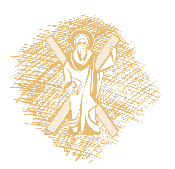 Σημείωμα Αδειοδότησης
Το παρόν υλικό διατίθεται με τους όρους της άδειας χρήσης Creative Commons Αναφορά, Μη Εμπορική Χρήση Παρόμοια Διανομή 4.0 [1] ή μεταγενέστερη, Διεθνής Έκδοση.   Εξαιρούνται τα αυτοτελή έργα τρίτων π.χ. φωτογραφίες, διαγράμματα κ.λ.π.,  τα οποία εμπεριέχονται σε αυτό και τα οποία αναφέρονται μαζί με τους όρους χρήσης τους στο «Σημείωμα Χρήσης Έργων Τρίτων».
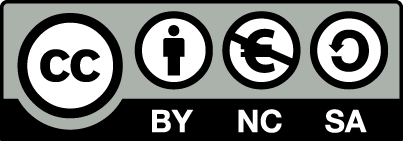 [1] http://creativecommons.org/licenses/by-nc-sa/4.0/ 
Ως Μη Εμπορική ορίζεται η χρήση:
που δεν περιλαμβάνει άμεσο ή έμμεσο οικονομικό όφελος από την χρήση του έργου, για το διανομέα του έργου και αδειοδόχο
που δεν περιλαμβάνει οικονομική συναλλαγή ως προϋπόθεση για τη χρήση ή πρόσβαση στο έργο
που δεν προσπορίζει στο διανομέα του έργου και αδειοδόχο έμμεσο οικονομικό όφελος (π.χ. διαφημίσεις) από την προβολή του έργου σε διαδικτυακό τόπο

Ο δικαιούχος μπορεί να παρέχει στον αδειοδόχο ξεχωριστή άδεια να χρησιμοποιεί το έργο για εμπορική χρήση, εφόσον αυτό του ζητηθεί.
Διατήρηση Σημειωμάτων
Οποιαδήποτε αναπαραγωγή ή διασκευή του υλικού θα πρέπει να συμπεριλαμβάνει:
το Σημείωμα Αναφοράς
το Σημείωμα Αδειοδότησης
τη δήλωση Διατήρησης Σημειωμάτων
το Σημείωμα Χρήσης Έργων Τρίτων (εφόσον υπάρχει)
μαζί με τους συνοδευόμενους υπερσυνδέσμους.
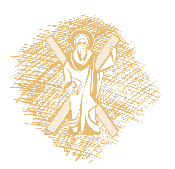 Σημείωμα Χρήσης Έργων Τρίτων
Το Έργο αυτό κάνει χρήση των ακόλουθων έργων:
Οι εικόνες στις διαφάνειες 9 και 15 έχουν δημιουργηθεί με βάση αντίστοιχες εικόνες στο βιβλίο «Συστήματα Τηλεπικοινωνιών», J. G. Proakis, M. Salehi, Εθνικό και Καποδιστριακό Πανεπιστήμιο Αθηνών (Μετάφραση-Επιμέλεια: Καρούμπαλος Κ. και Ζέρβας Ε., Καραμπογιάς Σ., Σαγκριώτης Ε.)
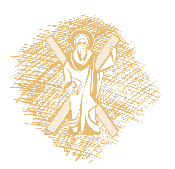